DO NOT change Headers and Footers
The LOGO in the page should be the LOGO of the Organisation of the Presenter
This is an example of poster. You are free to prepare the contents, preferably using the same fonts
Please send us a digital copy of your poster so we can make it available online during the event for remote attendees
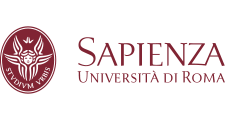 John Smith(1) 
				Mark White (2)
Introduction
Material
Theory
Experiments 
Results
Conclusion